Alice in Wiskunde Wonderland
Les 1
Doel van de les:
> Wij kunnen op basis van de voor- en achterkant voorspellen wat voor soort boek ‘Alice in   Wiskunde Wonderland’ is en wat het schrijfdoel van de auteurs is.
> Wij kunnen aan de hand van de tekst en de eigen ervaringen de inhoud van het boek   voorspellen.
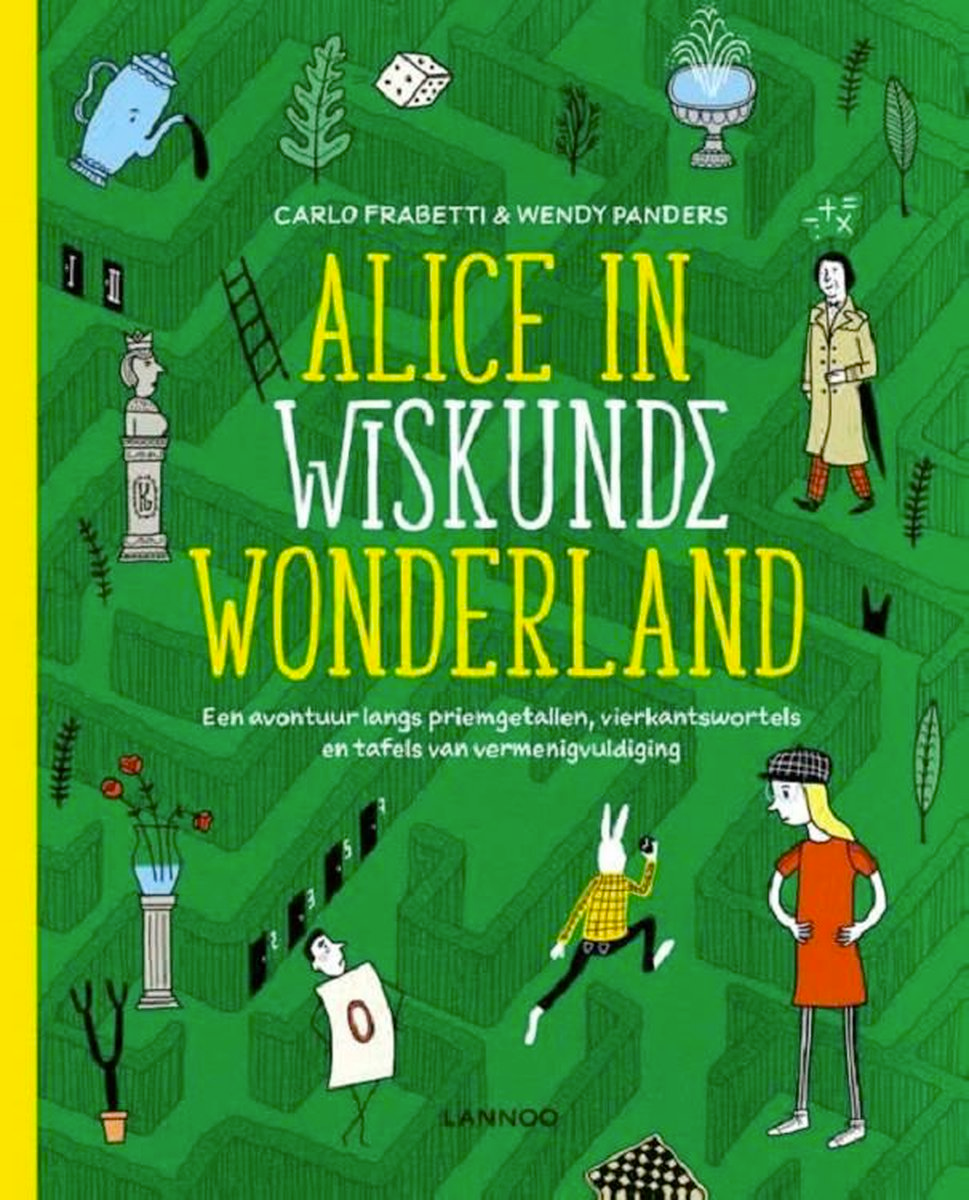 Copyright ©Success for All. Alle rechten voorbehouden
Alice in Wiskunde Wonderland
Les 1
Stap 1: Teamnaam
Vraag:

> Wat vind je leuk om te doen of om te zien?
Team	Bepaal teamnaam
	Bepaal yell
	Bepaal samenwerkvaardigheid
	
	20 minuten

Klaar?	Werken aan de teamposter
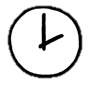 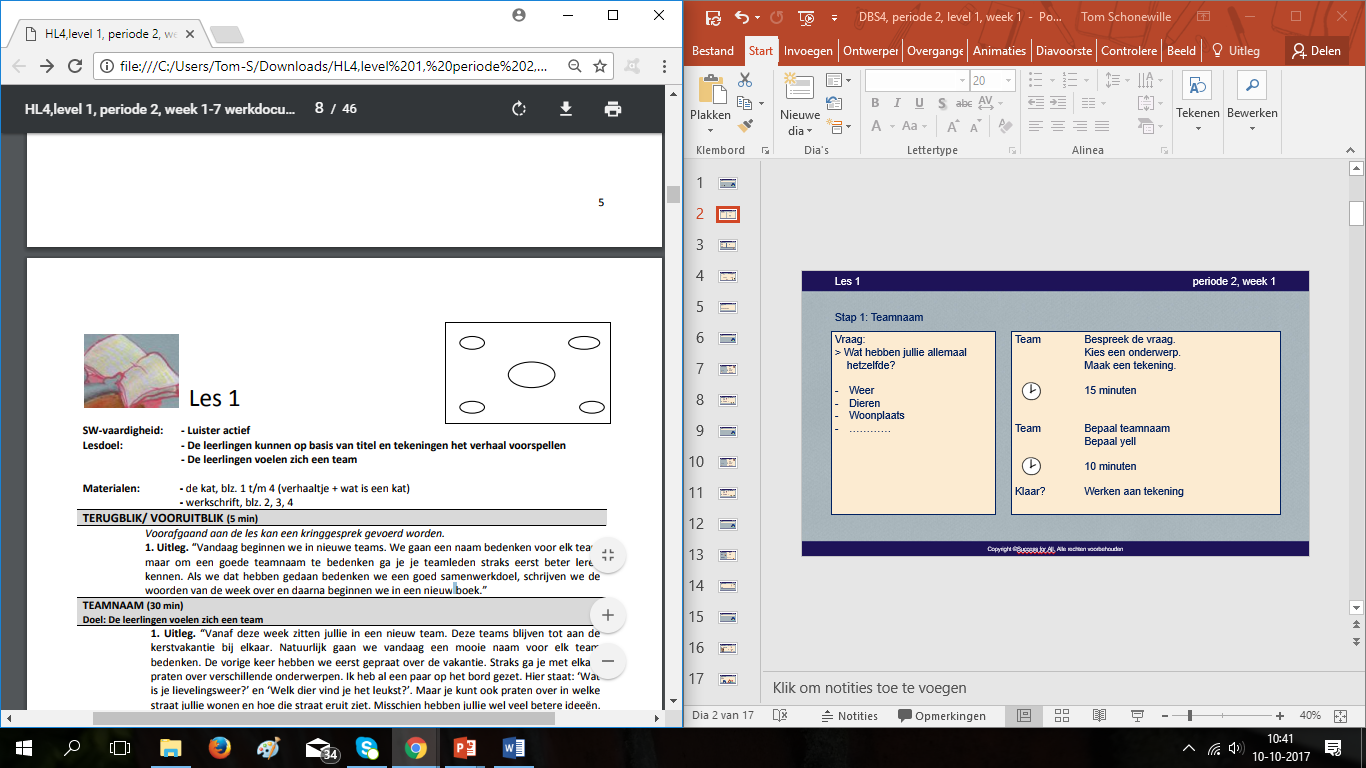 Copyright ©Success for All. Alle rechten voorbehouden
Les 1
Alice in Wiskunde Wonderland
Stap 2: Voorspellen nieuw boek & doel van de schrijvers
Team	Gooi met de dobbelsteen	Beantwoord de vraag op de kaart (aanwijzingen boek)
	Teamantwoord
	
	10 minuten

Maatje	Wat is het doel van de schrijvers?
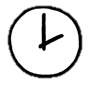 Copyright ©Success for All. Alle rechten voorbehouden
Les 1
Alice in Wiskunde Wonderland
Stap 3: Woorden van de week
de grondslag
elegant(er)
de gedaante
Zelf	Zoek de betekenis op in het woordenboek
	Haal woorden voor het teamwoordenboek 	uit de tekst

Klaar?	Studiewijzers invullen
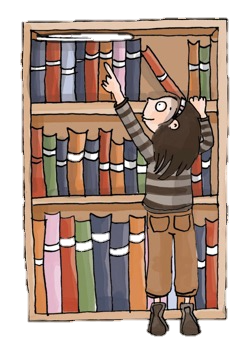 Copyright ©Success for All. Alle rechten voorbehouden
Les 1
Alice in Wiskunde Wonderland
Stap 4: Terugblik en vooruitblik
Terugblik
> Nieuwe teams en samenwerkvaardigheid
> Voorspellen
> Woorden van de week
> Voorlezen
> Punten en feedback

Vooruitblik
> Woorden van de week
> Teamopdrachten
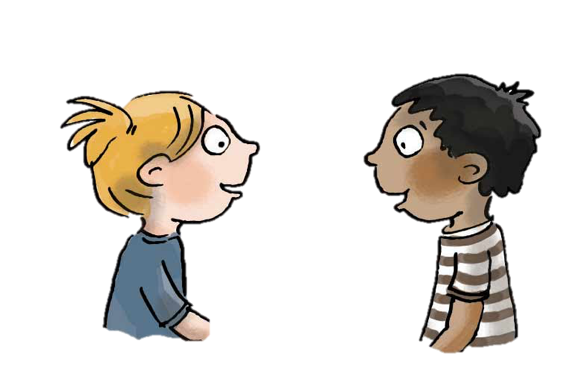 Copyright ©Success for All. Alle rechten voorbehouden
Les 2
Alice in Wiskunde Wonderland
Doel van de les:
> Wij kunnen karakterschetsen maken van Alice en de wiskundige.> Wij kunnen uitleggen met welk doel de wiskundige het verhaal over een herder aan Alice   vertelt.
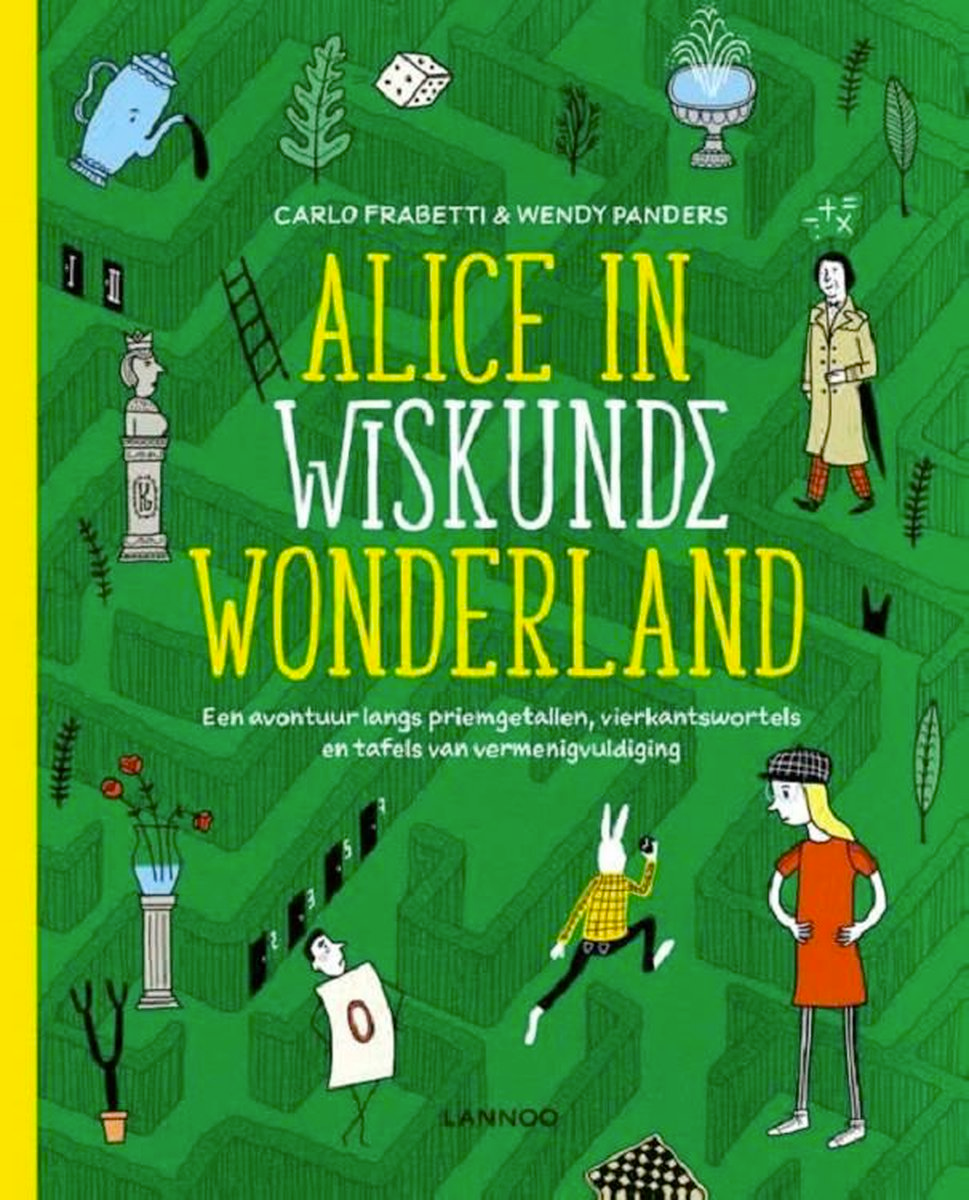 Copyright ©Success for All. Alle rechten voorbehouden
Les 2
Alice in Wiskunde Wonderland
Stap 1:	Woorden van de week






Stap 2:	Lezen en teamopdrachten
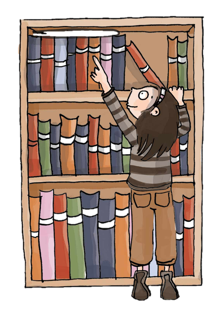 Team	Teamwoordenboek

	Tijdens het lezen

Klaar?	Woorden van de week
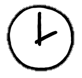 Team	Plannen van de opdrachten	Taakverdeling opschrijven

	5 minuten

Zelf	Lees bladzijde 13 t/m 22
	Memo’s plakken

	10 minuten

Klaar?	Woorden van de week
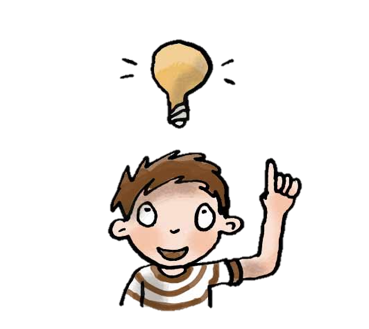 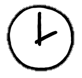 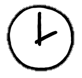 Copyright ©Success for All. Alle rechten voorbehouden
Les 2
Alice in Wiskunde Wonderland
Stap 4: Terugblik en vooruitblik
Stap 3: Maatjeswerk/teamwerk
Maatje	Memo’s vergelijken, uitleggen
	
	10 minuten

Klaar?	Duolezen: blz. 20 t/m 22

Team	Opdrachten maken

	20 minuten

Groep	Vertellen waarom de 	wiskundige het verhaal over 	een herder aan Alice vertelt.	Bewijzen met aanwijzingen in 	de tekst.
Terugblik
> Woorden van de week
> Teamopdrachten
> Punten en feedback

Vooruitblik
> Woorden van de week
> Teamopdrachten
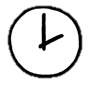 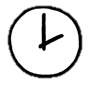 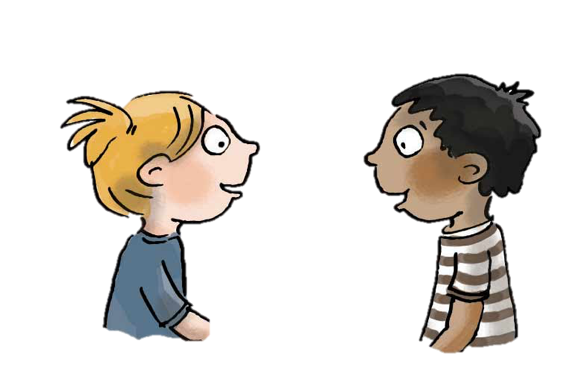 Copyright ©Success for All. Alle rechten voorbehouden
Les 3
Alice in Wiskunde Wonderland
Doel van de les:
> Wij kunnen voorspellen wat Alice zal meemaken in Wiskunde Wonderland.
> Wij kunnen uitleggen wat een pseudoniem is en waarom iemand een pseudoniem zou   gebruiken.
> Wij kunnen karakterschetsen maken van Alice en de wiskundige.
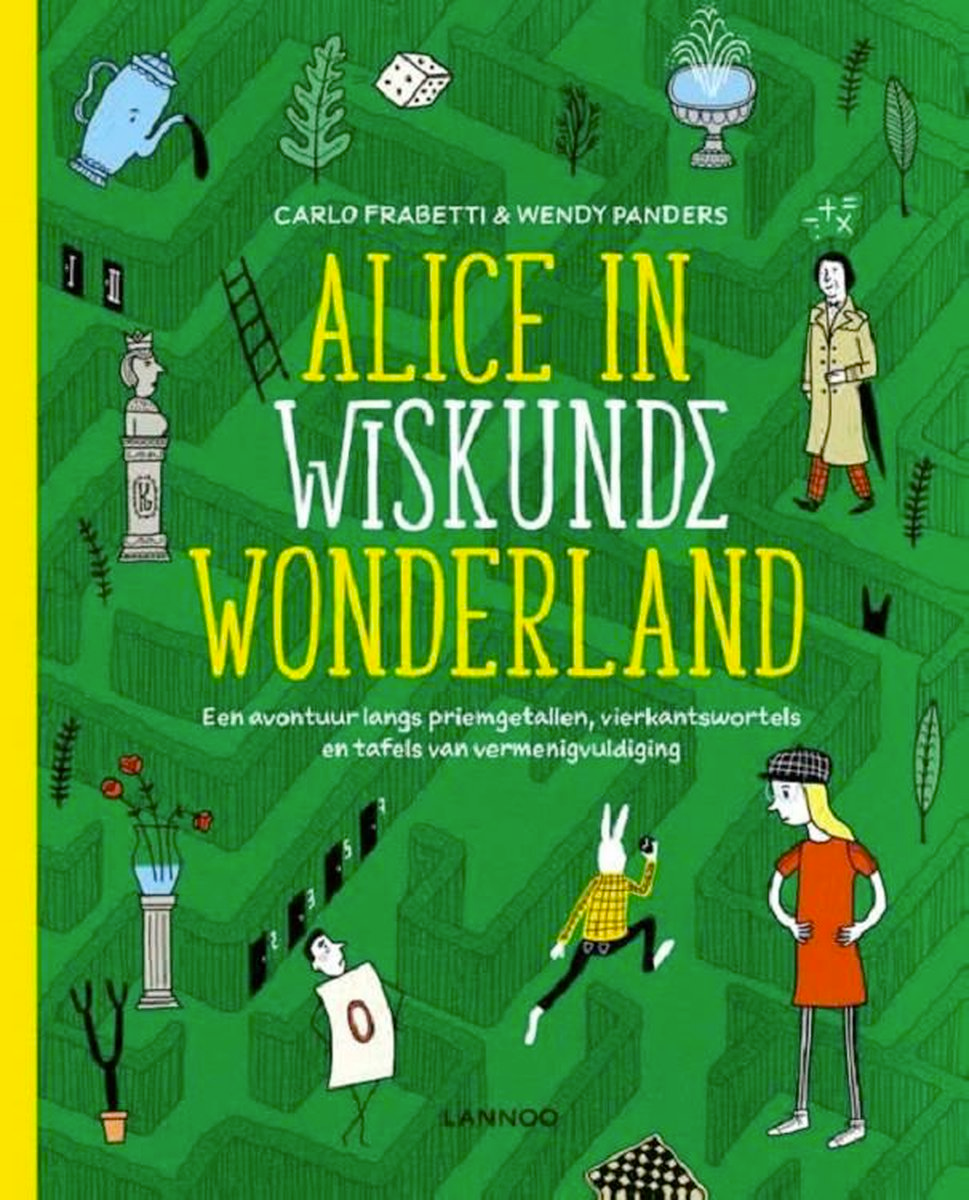 Copyright ©Success for All. Alle rechten voorbehouden
Les 3
Alice in Wiskunde Wonderland
Team	Teamwoordenboek afmaken

	Tijdens het lezen

Klaar?	Woorden van de week afmaken
Stap 1:	Woorden van de week





Stap 2:	Lezen en teamopdrachten
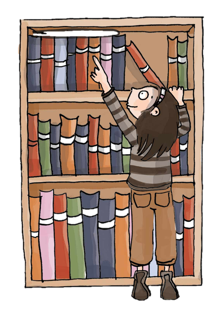 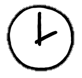 Team	Plannen van de opdrachten

Zelf	Lees bladzijde 23 t/m 35
	Memo’s plakken

	10 minuten

Klaar?	Woorden van de week
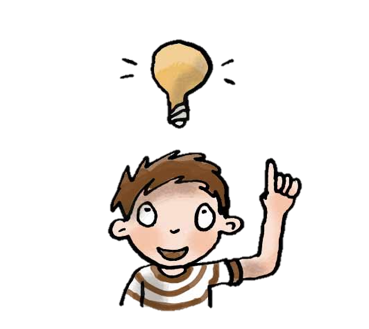 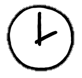 Copyright ©Success for All. Alle rechten voorbehouden
Les 3
Alice in Wiskunde Wonderland
Stap 4: Terugblik en vooruitblik
Stap 3: Maatjeswerk/teamwerk
Maatje	Memo’s vergelijken, uitleggen
	
	10 minuten

Klaar?	Duolezen blz. 33 t/m 35

Team	Opdrachten maken

	10 minuten

Groep	Voorspellingen vertellen over 	wat Alice zal meemaken in 
	Wiskunde Wonderland.
	Bewijzen met aanwijzingen in 	de tekst.
Terugblik
> Teamopdrachten
> Woorden van de week
> Punten en feedback

Vooruitblik
> Toets
> Introductie schrijfopdracht
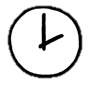 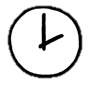 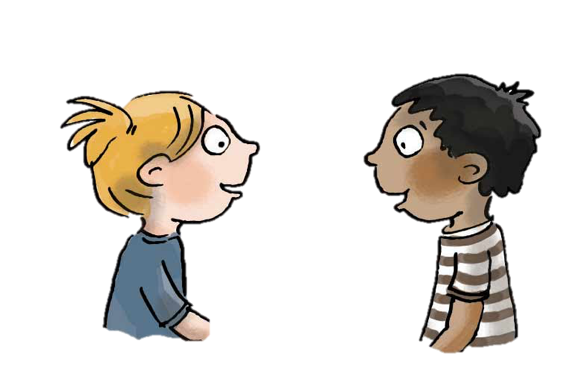 Copyright ©Success for All. Alle rechten voorbehouden
Les 4
Alice in Wiskunde Wonderland
Doel van de les:
> Ik kan informatie uit een tekst halen.
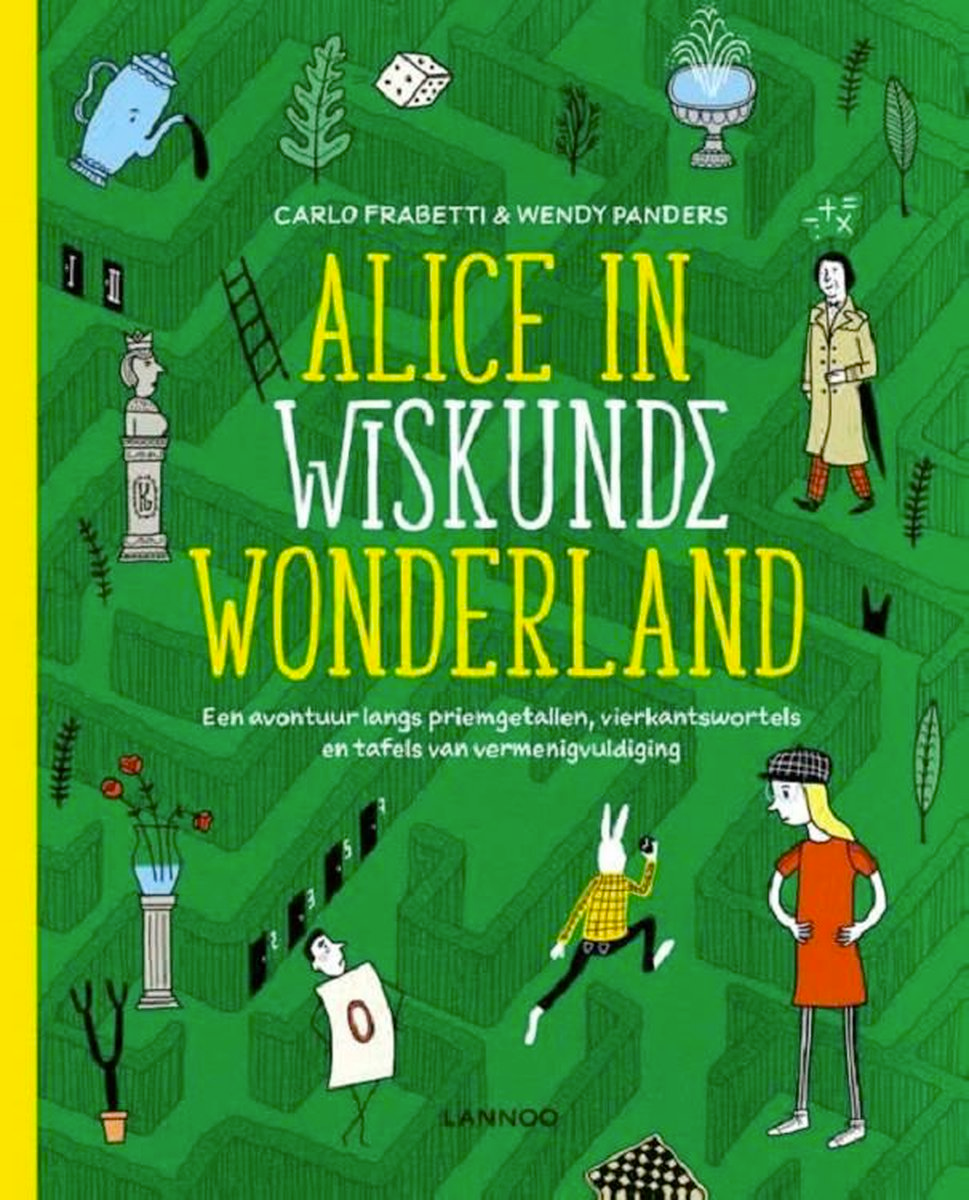 Copyright ©Success for All. Alle rechten voorbehouden
Les 4
Alice in Wiskunde Wonderland
Stap 1:	Woorden van de week 




Stap 2:	Toets
Zelf	Oefenen voor de toets

	5 minuten
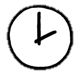 Zelf	Toets maken (lees bladzijde 36 t/m 42)

	30 minuten

Klaar?	Memo’s plakken
	Woorden van de week afmaken
	Stillezen
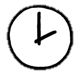 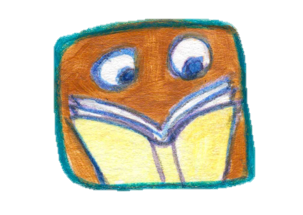 Copyright ©Success for All. Alle rechten voorbehouden
Les 4
Alice in Wiskunde Wonderland
Stap 3:	Voorbereiden op de schrijfopdracht
Team	Een beschouwing schrijven over of wiskunde leuk 	is of niet. Starten met bedenken van redenen 	waarom wiskunde niet leuk is.

	10 minuten

Klaar?	Argumenten opschrijven om dit te onderbouwen
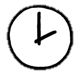 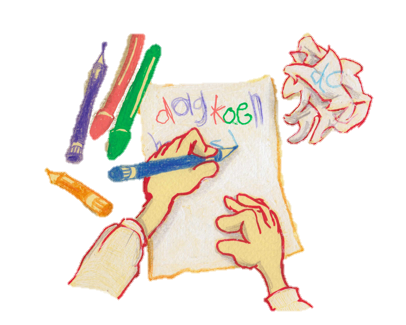 Copyright ©Success for All. Alle rechten voorbehouden
Les 4
Alice in Wiskunde Wonderland
Stap 4: Terugblik en vooruitblik
Terugblik
> Toets
> Voorspellen
> Voorbereiding op de schrijfopdracht
> Punten en feedback

Vooruitblik
> Schrijfopdracht
> Terugblik op de voorspelling
> Inleveren teamboekje en teamwoordenboek
> Team van de week
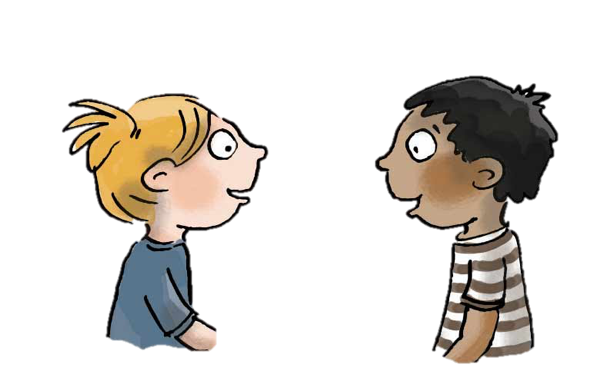 Copyright ©Success for All. Alle rechten voorbehouden
Les 5
Alice in Wiskunde Wonderland
Doel van de les:
> Wij kunnen een beschouwing schrijven over of wiskunde leuk is of niet.
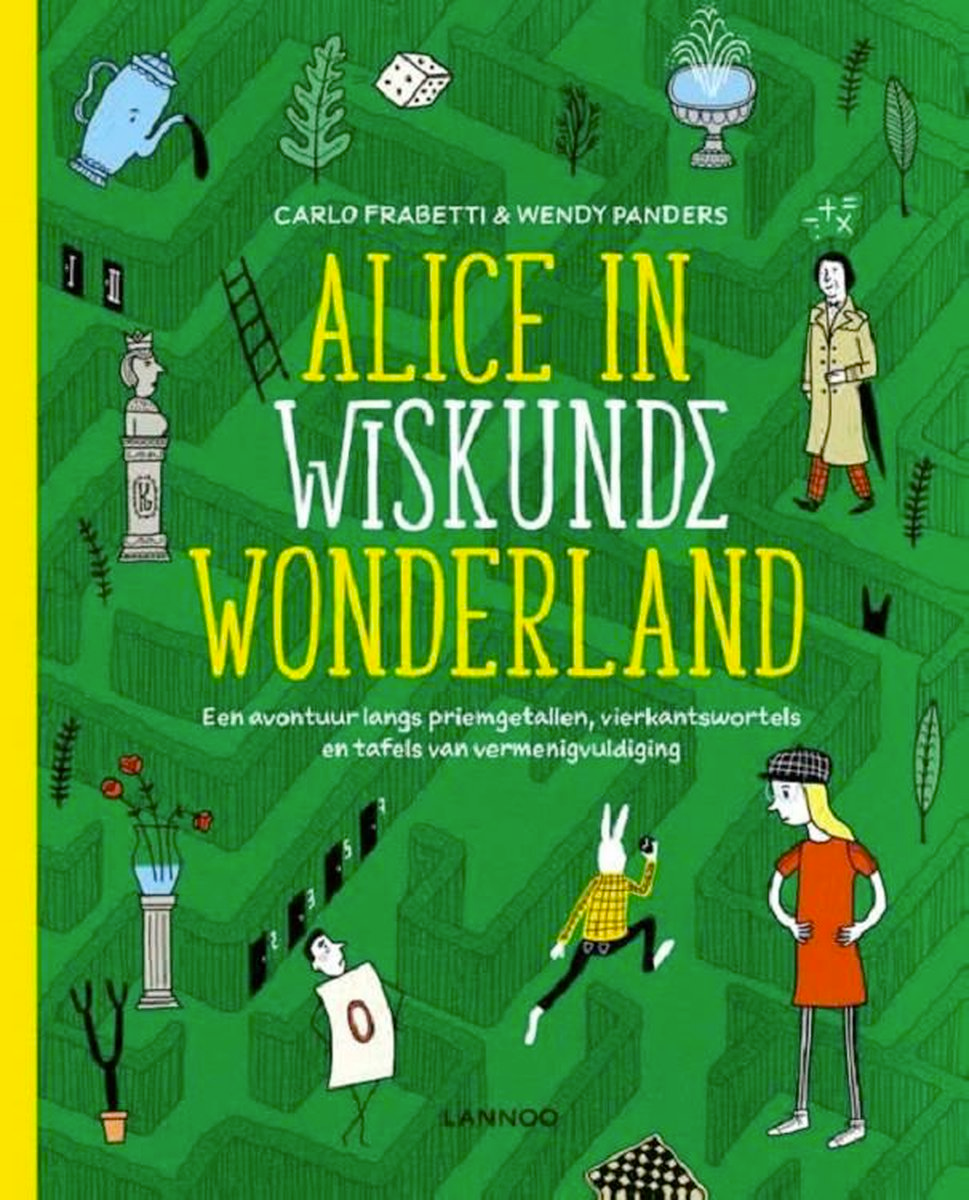 Copyright ©Success for All. Alle rechten voorbehouden
Les 5
Alice in Wiskunde Wonderland
Stap 1: Schrijfopdracht
Zelf/groep	Lezen/voorlezen: blz. 43 t/m 50

Team	Beschouwing schrijven, argumenten uitwerken en onderbouwen	
		
	30 minuten

Klaar? 	Een extra argument bedenken

Team	Overleg hoe jullie één argument gaan presenteren

	5 minuten

Groep	Presentatie van een argument

	10 minuten
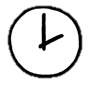 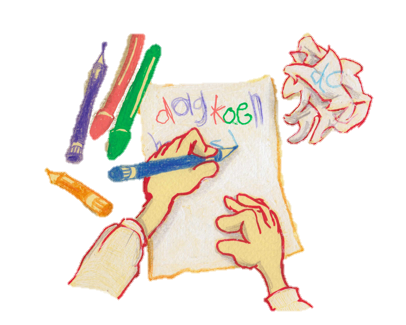 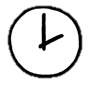 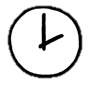 Copyright ©Success for All. Alle rechten voorbehouden
Les 5
Alice in Wiskunde Wonderland
Stap 2: Terugblik en vooruitblik
Terugblik
> Teamboekje en teamwoordenboek inleveren
> Teamopdrachten
> Samenwerken
> Punten en feedback
> Team van de week

Vooruitblik:
> Verder lezen in:
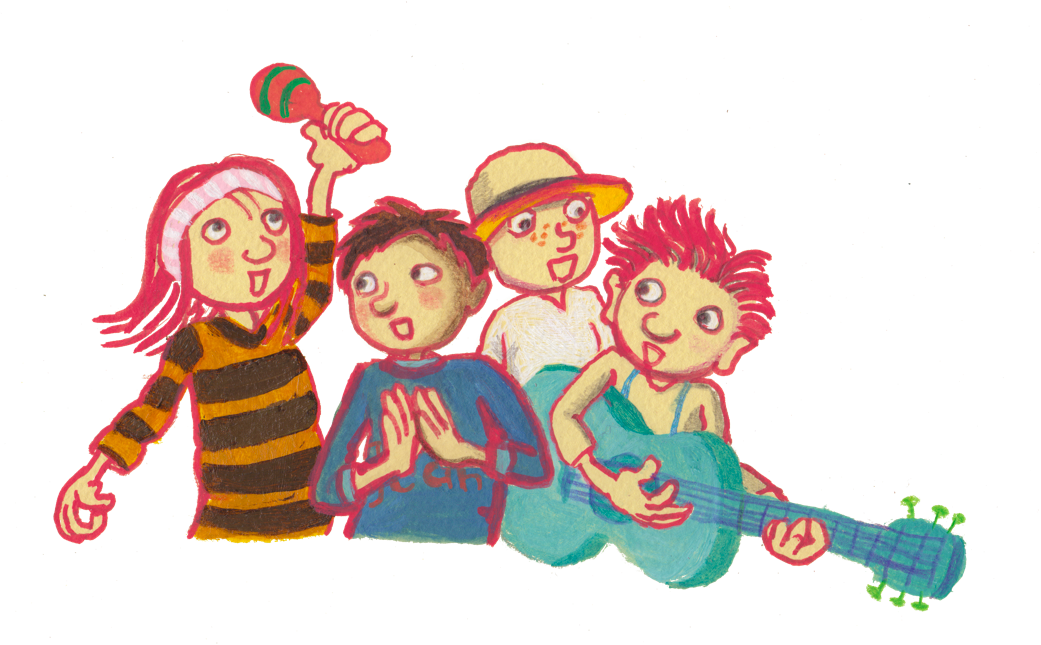 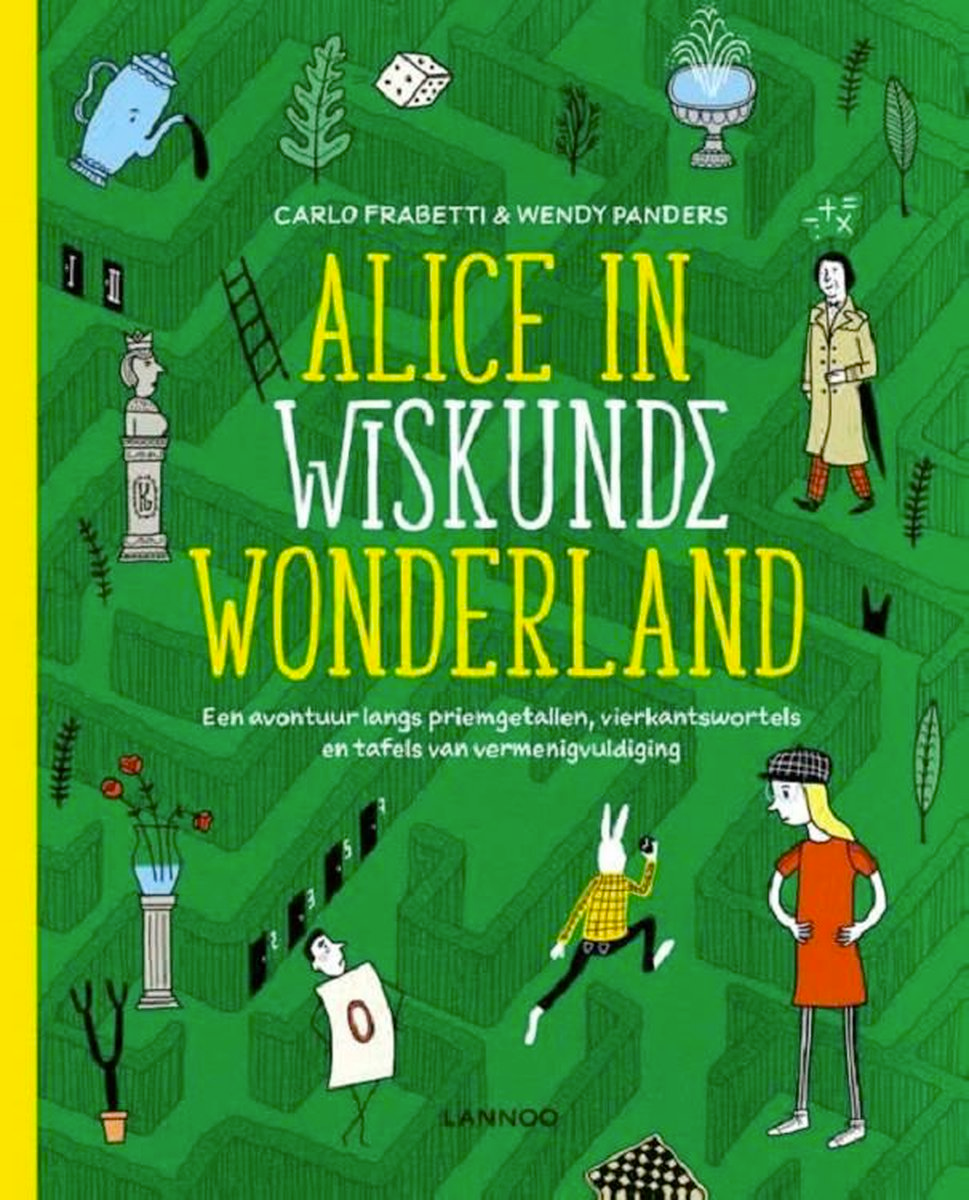 Copyright ©Success for All. Alle rechten voorbehouden